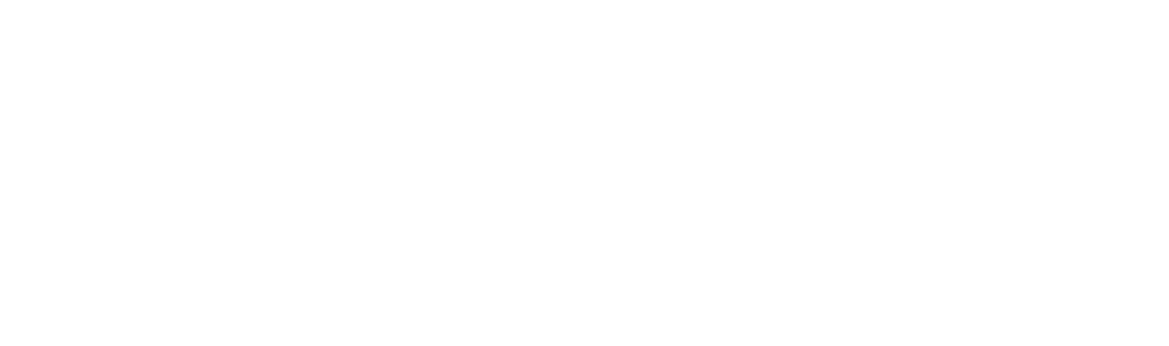 MAG-SW-TUBE-PL
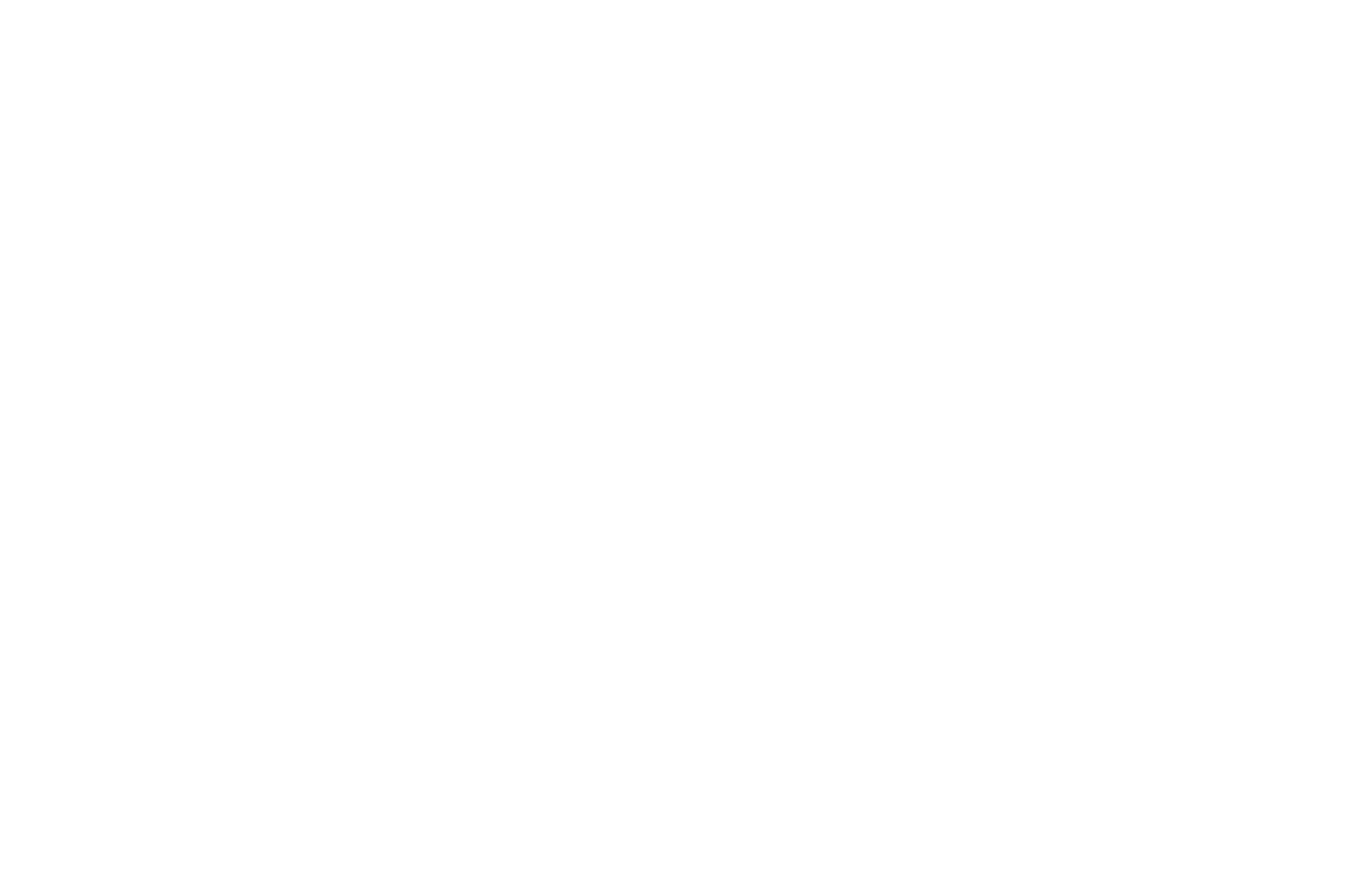 EUROPOS.GROUP
EUROPOS.RU
EUROPOS.KZ
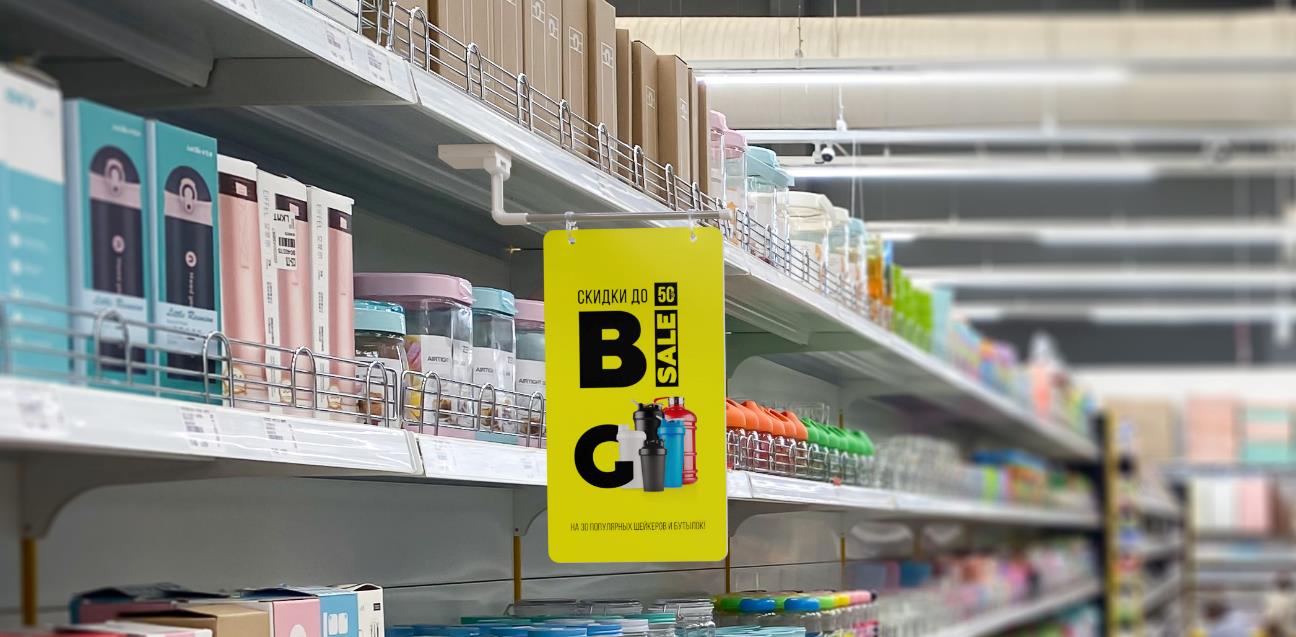 MAG-SW-TUBE-PL
Магнитный держатель вывески
EUROPOS.RU
EUROPOS.KZ
EUROPOS.GROUP
Ассортимент магнитных держателей с трубкой
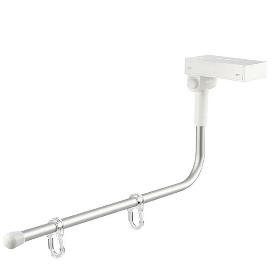 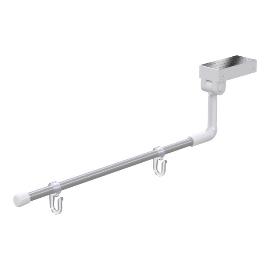 Хит продаж
Новинка
Магнитные держатели – популярное решение для размещения вывесок.
MAG-SW-TUBE-PL
Расширяем ассортимент магнитных
держателей с трубками, 
добавляем L-образный держатель
MAG-SW-TUBE-PL
MAG-SW-TUBE-L
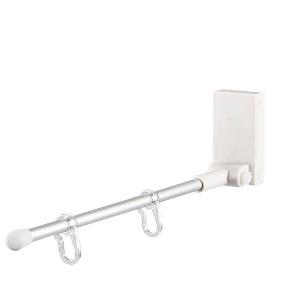 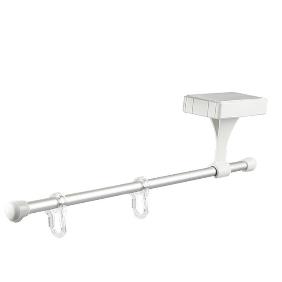 MAG-FLEX-TUBE-I
MAG-SW-TUBE-I
EUROPOS.RU
EUROPOS.KZ
EUROPOS.GROUP
3
Ключевые преимущества MAG-SW-TUBE-PL
Пластиковая трубка
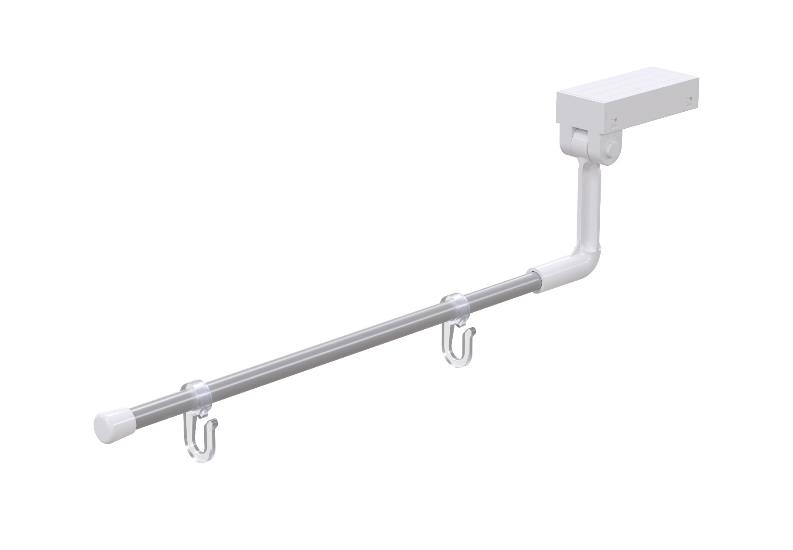 Возможность размещения на узких поверхностях
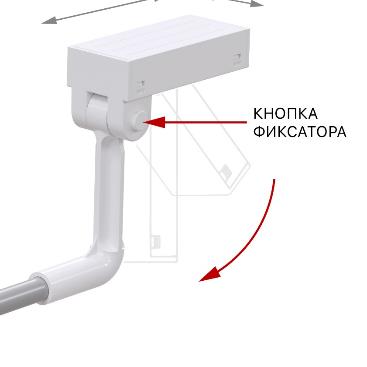 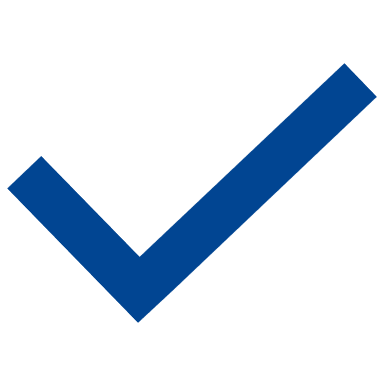 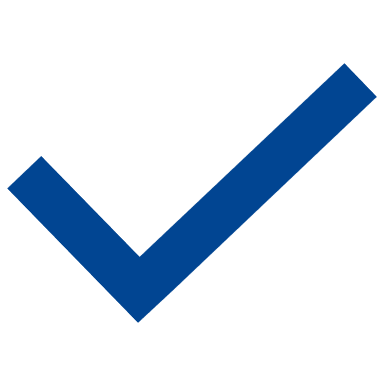 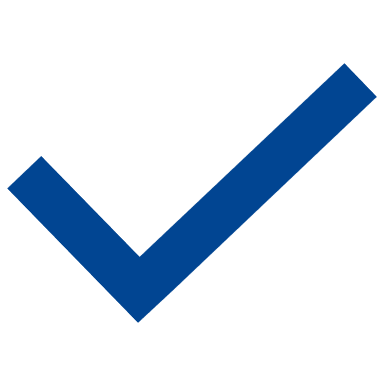 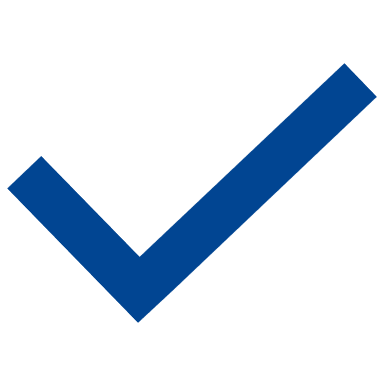 Регулировка положения трубки
Легкая замена информационной вывески
EUROPOS.RU
EUROPOS.KZ
EUROPOS.GROUP
4
MAGNET-SGT и MGT-SGT-MINI
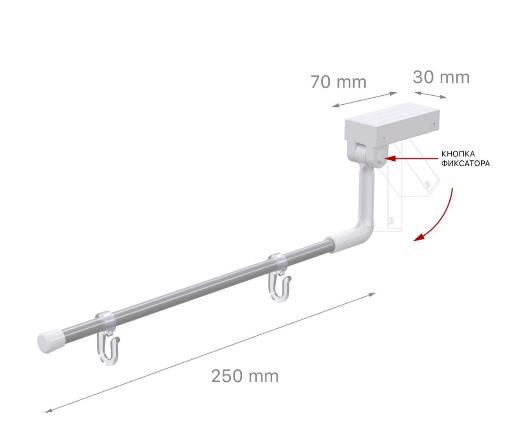 Пластиковая прямая трубка.
Компактное основание шириной 30 мм.
Поддержка запасов комплектующих для оперативной сборки.
EUROPOS.RU
EUROPOS.KZ
EUROPOS.GROUP
5
Применение
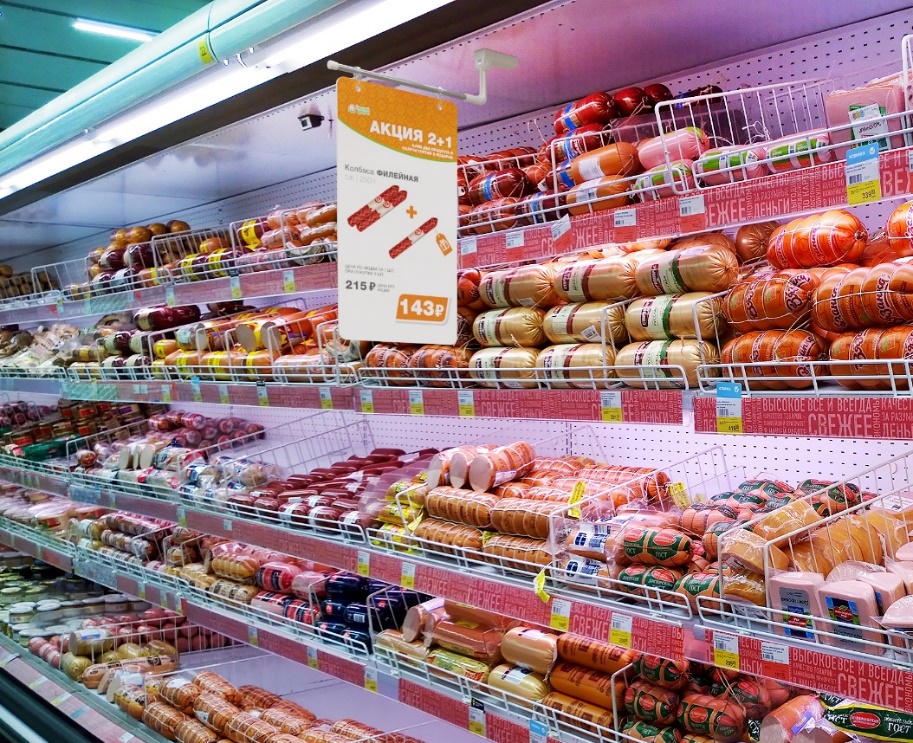 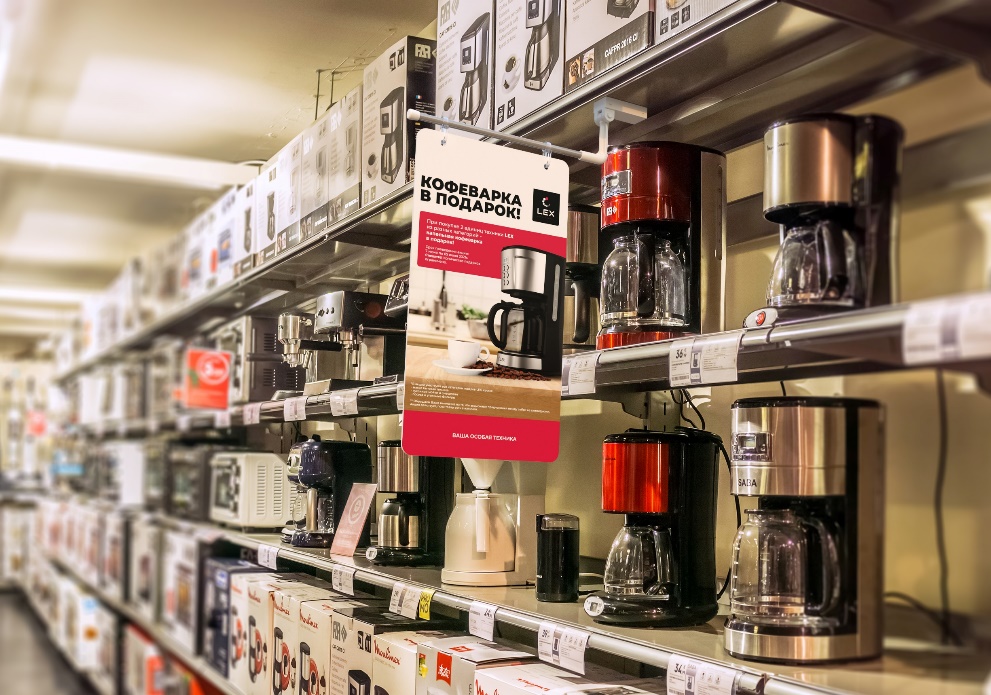 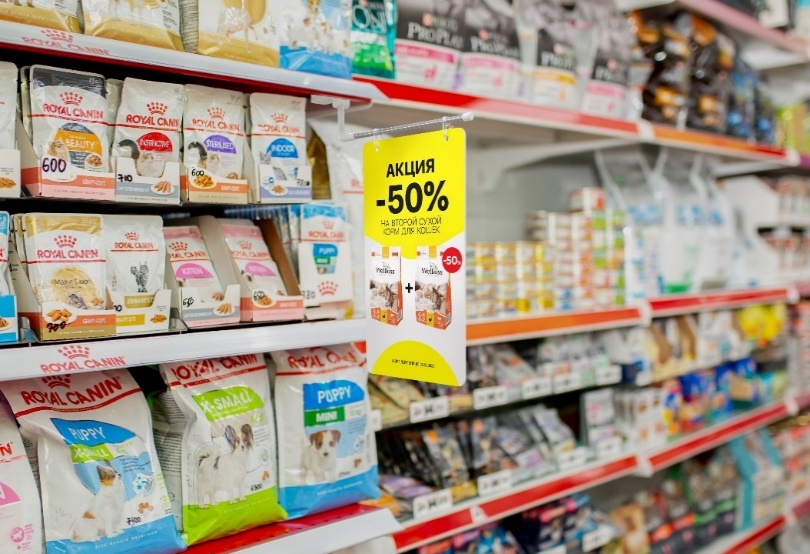 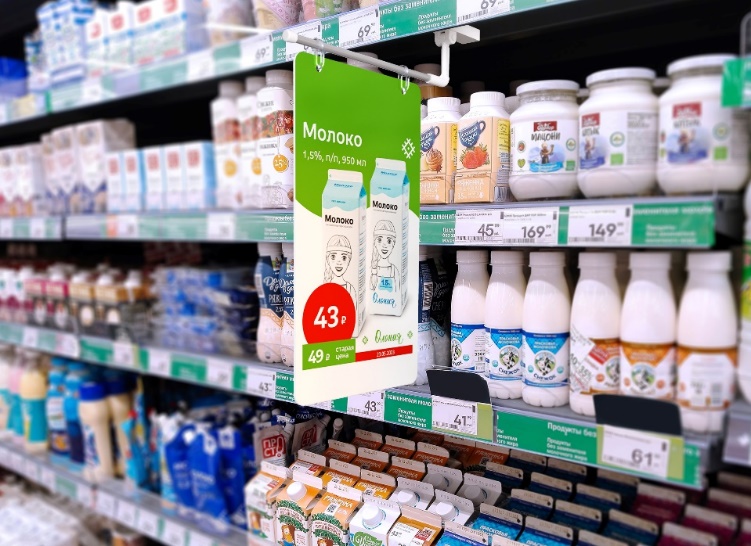 Крепления под полкой
EUROPOS.RU
EUROPOS.KZ
EUROPOS.GROUP
6
Применение
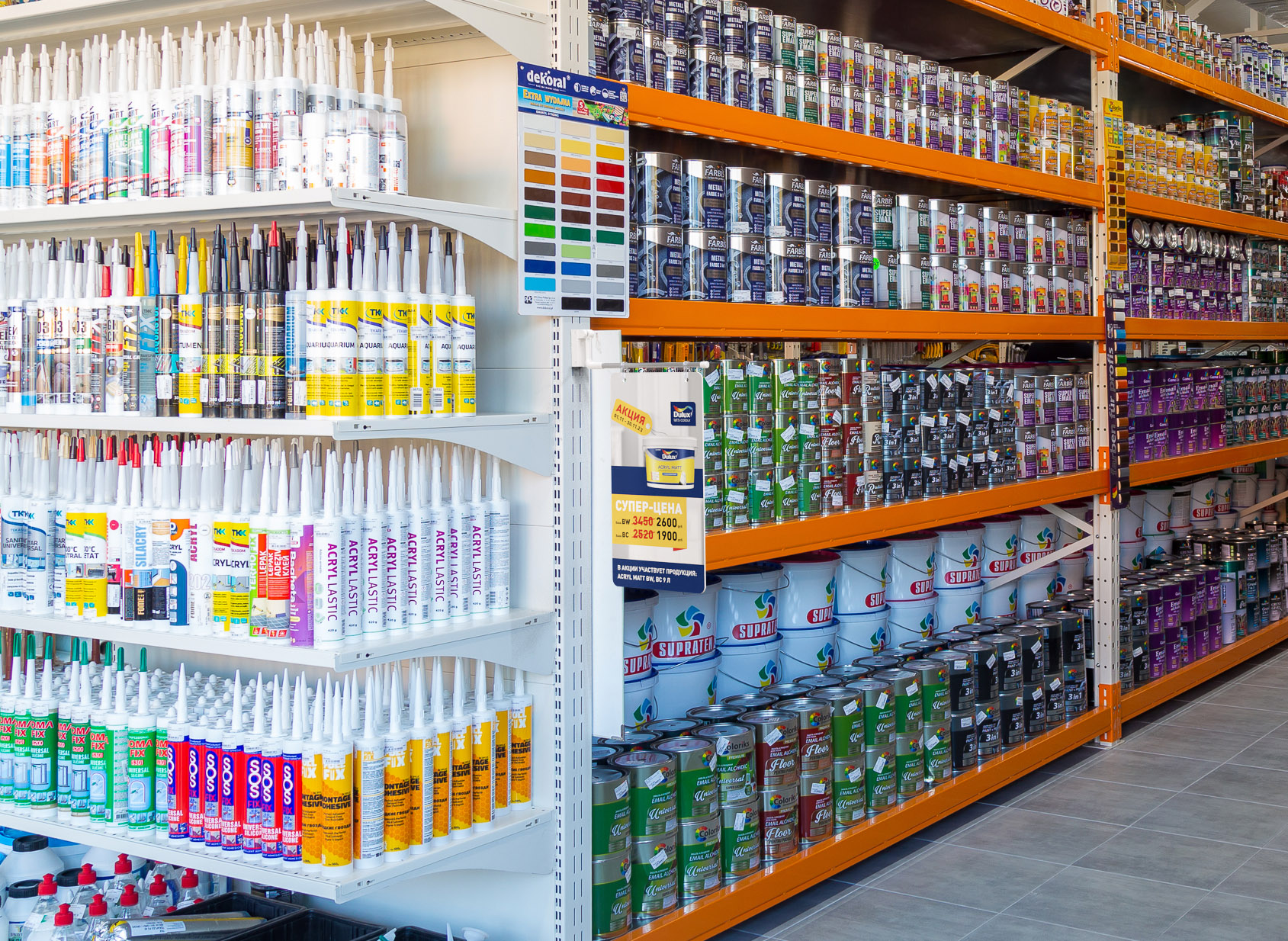 Крепления сбоку стеллажа
EUROPOS.RU
EUROPOS.KZ
EUROPOS.GROUP
7
Применение
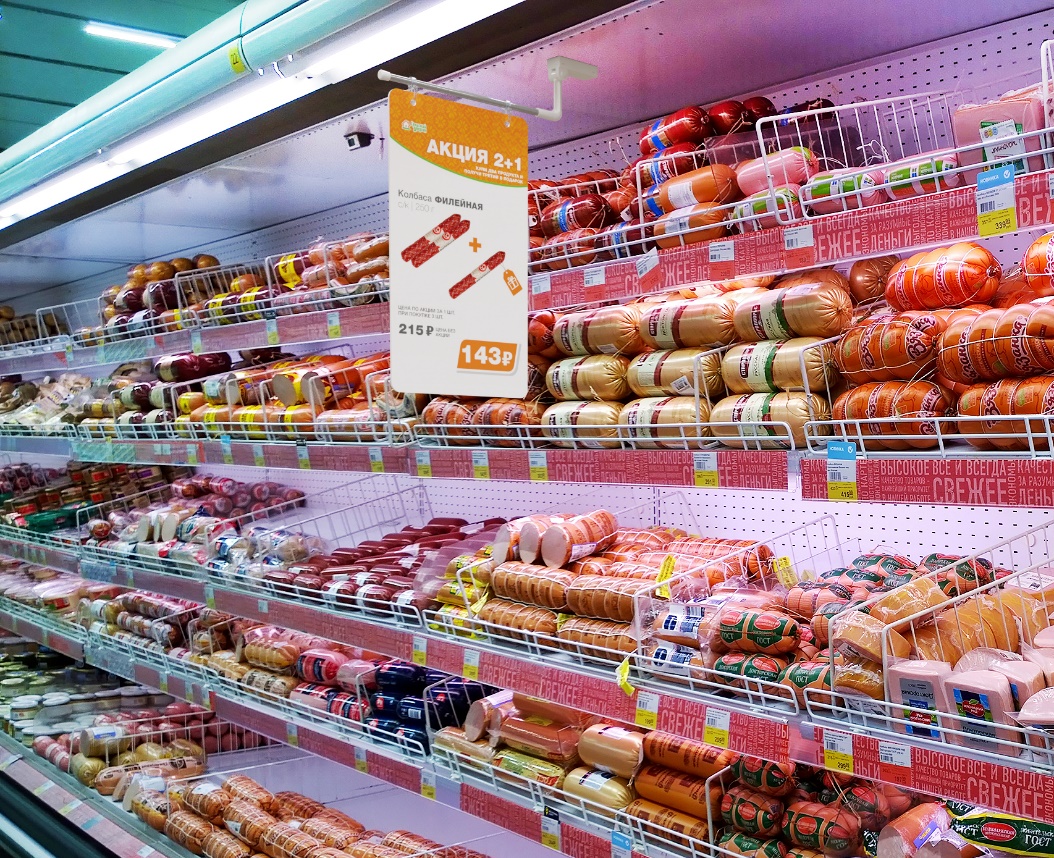 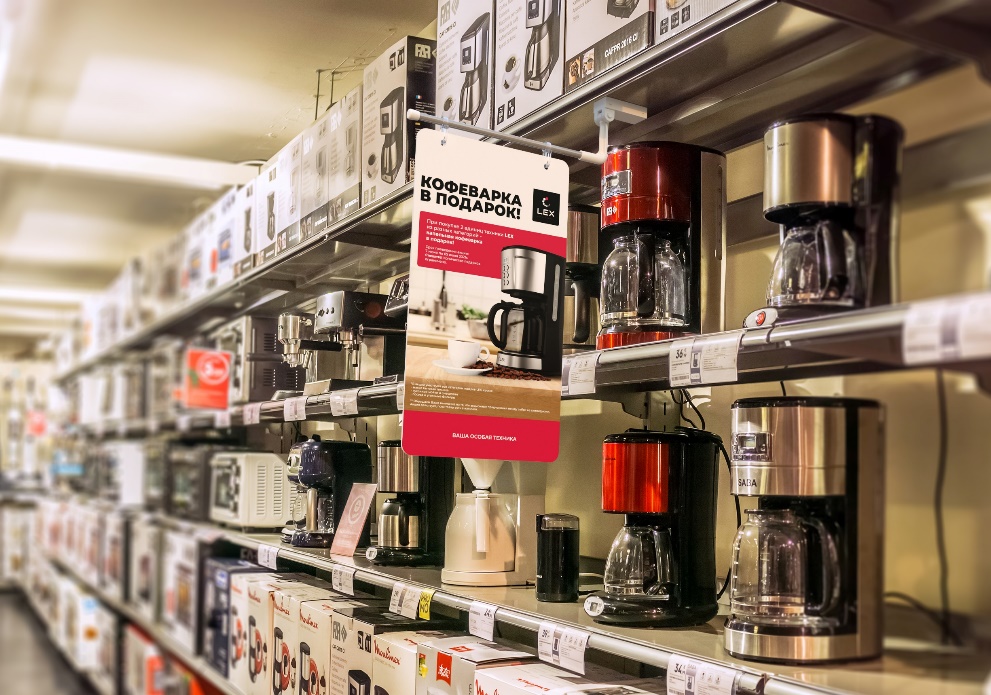 Возможно крепление под полкой, сбоку стеллажа,
в разных положениях.
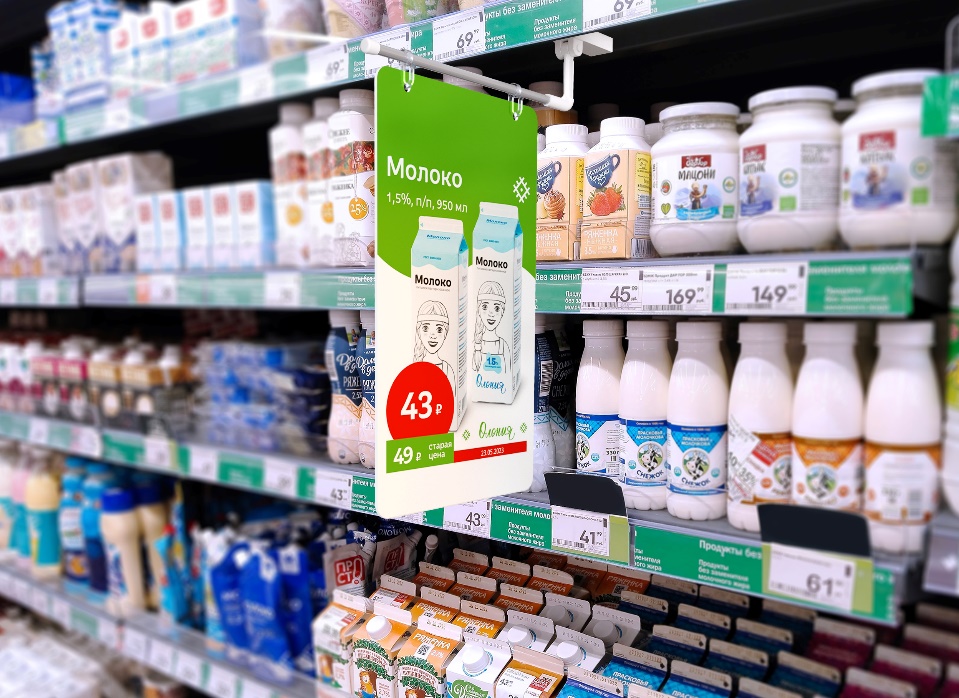 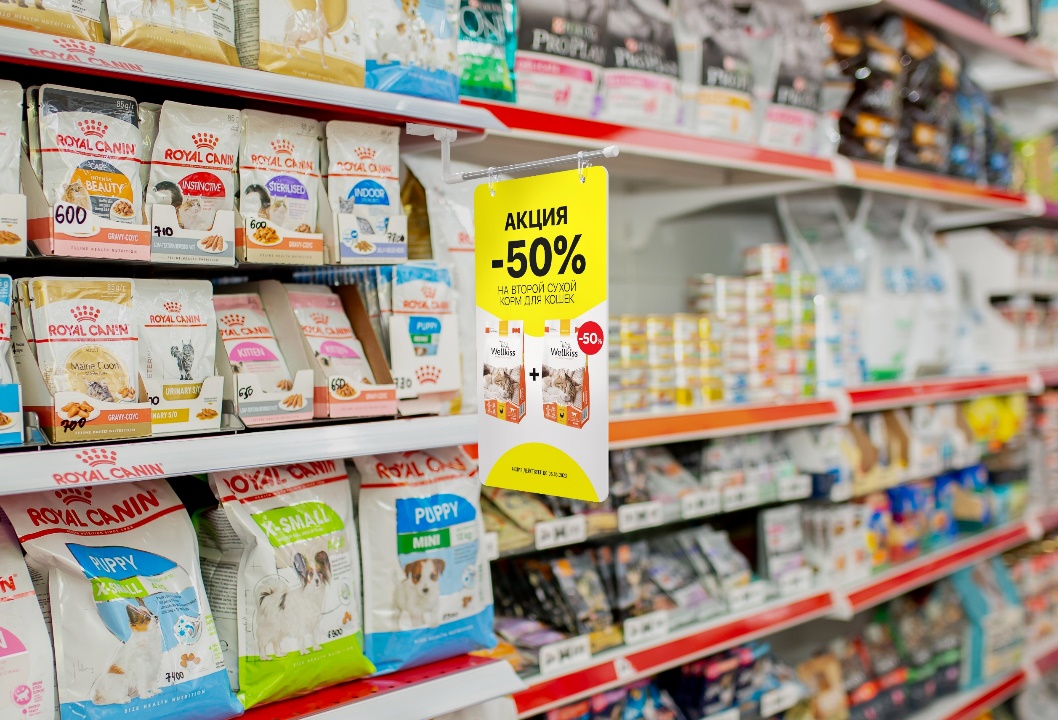 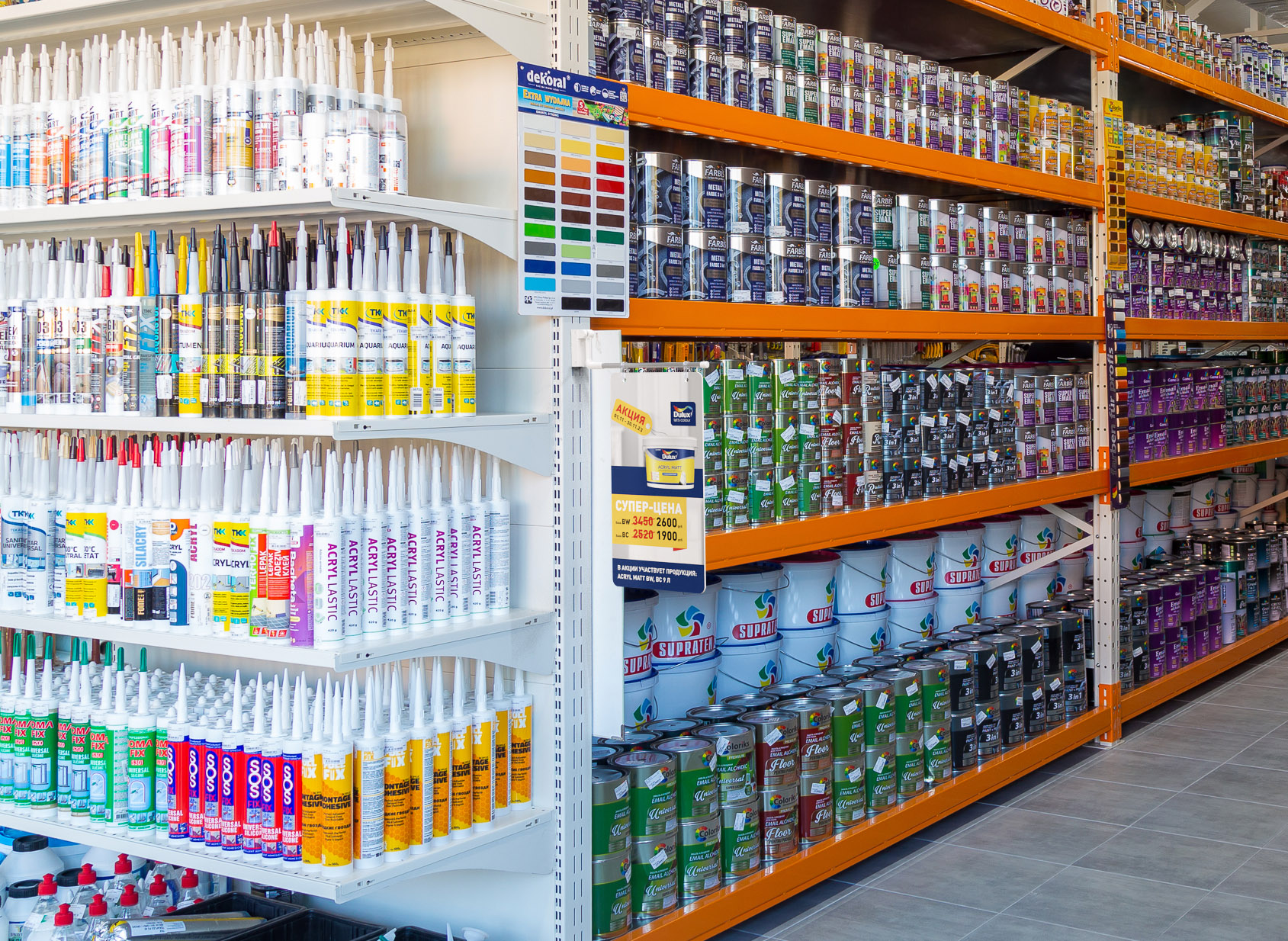 EUROPOS.RU
EUROPOS.KZ
EUROPOS.GROUP
8
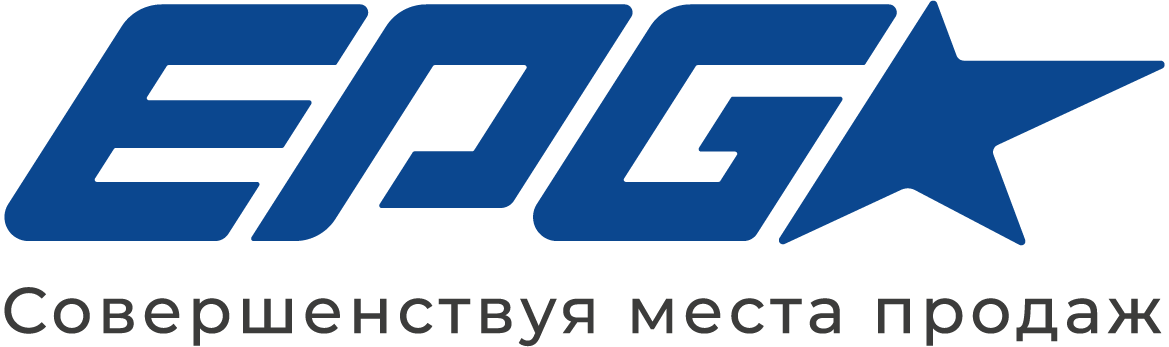 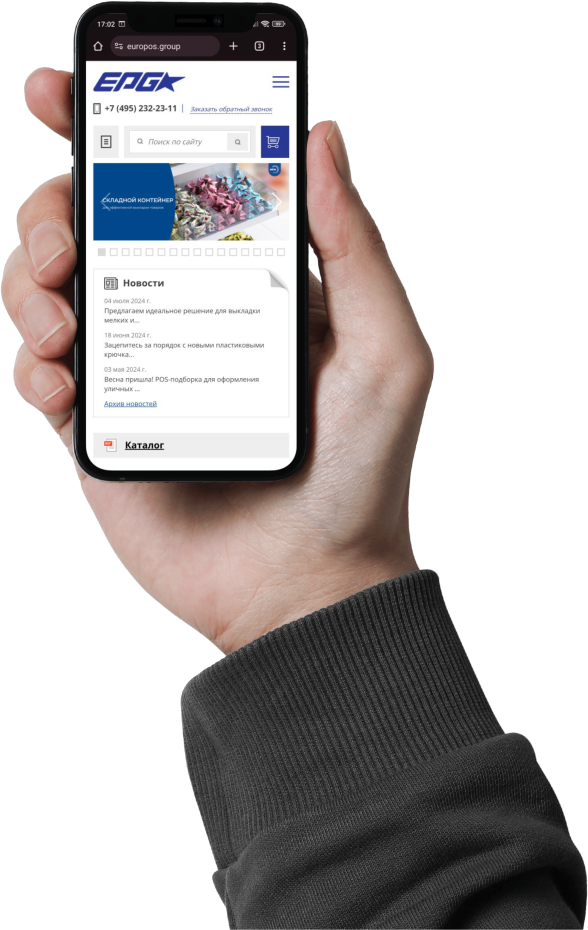 БУДЕМ РАДЫ
СОТРУДНИЧЕСТВУ!
EUROPOS.GROUP
EUROPOS.RU
EUROPOS.KZ